CS 61C: Great Ideas in Computer Architecture Introduction to C, Part II
Instructors:
John Wawrzynek & Vladimir Stojanovic
http://inst.eecs.Berkeley.edu/~cs61c/fa15
1
Agenda
“Pointers” in C
Clickers/Peer Instruction Time
Administrivia
Arrays in C
News/Technology Break
Pointers, Arrays, args to Main
And in Conclusion, …
2
Components of a Computer
Memory
Processor
Input
Enable?
Read/Write
Control
Program
Datapath
Address
Arithmetic & Logic Unit
(ALU)
Bytes
PC
Write Data
Registers
Data
ReadData
Output
Processor-Memory Interface
I/O-Memory Interfaces
3
101 102 103 104 105 ...
...
...
23
42
Address vs. Value
Consider memory to be a single huge array
Each cell of the array has an address associated with it
Each cell also stores some value
Are addresses signed or unsigned numbers? Negative address?!
Don’t confuse the address referring to a memory location with the value stored there
4
Location (address)
101 102 103 104 105 ...
...
...
x
y
23
42
name
Pointers
An address refers to a particular memory location; e.g., it points to a memory location
Pointer: A variable that contains the address of a variable
104
p
5
Pointer Syntax
int *x;
Tells compiler that variable x is address of an int
x = &y;
Tells compiler to assign address of y to x
& called the “address operator” in this context
z = *x;
Tells compiler to assign value at address in x to z
* called the “dereference operator” in this context
6
Creating and Using Pointers
x = 3;
p
x
p
x
p
x
?
?
?
3
3
p = &x;
How to create a pointer:
& operator: get address of a variable
int *p, x;
Note the “*” gets used 2 different ways in this example.  In the  declaration to indicate that p is going to be a pointer,  and in the printf to get the value pointed to by p.
How get a value pointed to?
“*” (dereference operator): get the value that the pointer points to
	printf(“p points to %d\n”,*p);
7
p
x
p
x
5
3
Using Pointers for Writes
How to change a variable pointed to?
Use the dereference operator * on left of assignment operator =
*p = 5;
8
Pointers and Parameter Passing
Java and C pass parameters “by value”
Procedure/function/method gets a copy of the parameter, so changing the copy cannot change the original

void add_one (int x) {	 x = x + 1;}
int y = 3;
add_one(y);

y remains equal to 3
9
Pointers and Parameter Passing
How can we get a function to change the value held in a variable?

void add_one (int *p) {	*p = *p + 1;}
int y = 3;

add_one(&y);

y is now equal to 4
10
Types of Pointers
Pointers are used to point to any kind of data (int, char, a struct, a pointer, etc.)
Normally a pointer only points to one type (int, char, a struct, etc.).
void * is a type that can point to anything (generic pointer)
Use void * sparingly to help avoid program bugs, and security issues, and other bad things!
11
More C Pointer Dangers
Declaring a pointer just allocates space to hold the pointer – does not allocate the thing being pointed to!
Local variables in C are not initialized, they may contain anything (aka “garbage”)
What does the following code do?
void f()
{
    int *ptr;
    *ptr = 5;
}
12
Pointers and Structures
/* dot notation */
int h = p1.x;
p2.y = p1.y;

paddr = &p1;

/* arrow notation */
h = paddr->x;
h = (*paddr).x;

/*structure assignment*/
p2 = p1;
typedef struct {
    int x;
    int y;
} Point;

Point p1;
Point p2;
Point *paddr;
Note, C structure assignment is not a “deep copy”. All members are copied, but not things pointed to by members.
13
Pointers in C
Why use pointers?
If we want to pass a large struct or array, it’s easier / faster / etc. to pass a pointer than the whole thing
Want to modify an object, not just pass its value
In general, pointers allow cleaner, more compact code
So what are the drawbacks?
Pointers are probably the single largest source of bugs in C, so be careful anytime you deal with them
Most problematic with dynamic memory management—coming up next lecture
Dangling references and memory leaks
14
Why Pointers in C?
At time C was invented (early 1970s), compilers often didn’t produce efficient code
Computers 25,000 times faster today, compilers better
C designed to let programmer say what they want code to do without compiler getting in way
Today, many applications attain acceptable performance using higher-level languages without pointers
Low-level system code still needs low-level access via pointers, hence continued popularity of C
15
Video: Fun with PointersWorth a look.
https://www.youtube.com/watch?v=6pmWojisM_E
16
Clickers/Peer Instruction Time
void foo(int *x, int *y)
{  int t;
   if ( *x > *y ) { t = *y; *y = *x; *x = t; }
}
int a=3, b=2, c=1;
foo(&a, &b);
foo(&b, &c);
foo(&a, &b);
printf("a=%d b=%d c=%d\n", a, b, c);
A: a=3 b=2 c=1
B: a=1 b=2 c=3
C: a=1 b=3 c=2
D: a=3 b=3 c=3
E: a=1 b=1 c=1
Result is:
17
Administrivia
We can accommodate all those on the wait-list, but you have to enroll in a lab section with space!
Lab section is important, but you can attend different discussion section
Enroll into lab with space, and try to swap with someone later
HW0 out, due: Sunday 9/06 @ 11:59:59pm
Give paper copy of mini-bio to your TA
Get iClickers and register on bCourses! Participation points starts today!
People with university-related time conflict with lectures should contact the head GSIs. We will if the participation portion of the grade can be made-up in some other way.
Let us know about exam conflicts by the end of this week
18
C Arrays
Declaration:
		int ar[2];
	declares a 2-element integer array: just a block of memory 
		int ar[] = {795, 635};
	declares and initializes a 2-element integer array
19
C Strings
String in C is just an array of characters
			char string[] = "abc";
How do you tell how long a string is?
Last character is followed by a 0 byte (aka “null terminator”)
int strlen(char s[])
{
    int n = 0;
    while (s[n] != 0) n++;
    return n;
}
20
Array Name / Pointer Duality
Key Concept: Array variable is a “pointer” to the first (0th) element
So, array variables almost identical to pointers
char *string and char string[] are nearly identical declarations
Differ in subtle ways: incrementing, declaration of filled arrays
Consequences:
ar is an array variable, but works like a pointer
ar[0] is the same as *ar
ar[2] is the same as *(ar+2)
Can use pointer arithmetic to conveniently access arrays
21
Changing a Pointer Argument?
What if want function to change a pointer?
What gets printed?
void inc_ptr(int *p)
{    p =  p + 1;   }

int A[3] = {50, 60, 70};
int *q = A;
inc_ptr( q);
printf(“*q = %d\n”, *q);
*q = 50
q
A
50
60
70
q
q
Pointer to a Pointer
Solution! Pass a pointer to a pointer, declared as **h
Now what gets printed?
void inc_ptr(int **h)
{   *h = *h + 1;   }

int A[3] = {50, 60, 70};
int *q = A;
inc_ptr(&q);
printf(“*q = %d\n”, *q);
*q = 60
A
50
60
70
C Arrays are Very Primitive
An array in C does not know its own length, and its bounds are not checked!
Consequence: We can accidentally access off the end of an array
Consequence: We must pass the array and its size to any procedure that is going to manipulate it
Segmentation faults and bus errors:
These are VERY difficult to find; be careful! (You’ll learn how to debug these in lab)
24
Use Defined Constants
Array size n; want to access from 0 to n-1, so you should use counter AND utilize a variable for declaration & incrementation
Bad patternint i, ar[10];for(i = 0; i < 10; i++){ ... }
Better patternconst int ARRAY_SIZE = 10;int i, a[ARRAY_SIZE];for(i = 0; i < ARRAY_SIZE; i++){ ... }

SINGLE SOURCE OF TRUTH
You’re utilizing indirection and avoiding maintaining two copies of the number 10
DRY: “Don’t Repeat Yourself”
25
Pointing to Different Size Objects
Modern machines are “byte-addressable”
Hardware’s memory composed of 8-bit storage cells, each has a unique address
A C pointer is just abstracted memory address
Type declaration tells compiler how many bytes to fetch on each access through pointer
E.g., 32-bit integer stored in 4 consecutive 8-bit bytes
char *z
short *y
int *x
42
43
44
45
46
47
48
49
50
51
52
53
54
55
56
57
58
59
Byte address
8-bit character stored in one byte
16-bit short stored in two bytes
32-bit integer stored in four bytes
26
sizeof() operator
sizeof(type) returns number of bytes in object
But number of bits in a byte is not standardized
In olden times, when dragons roamed the earth, bytes could be 5, 6, 7, 9 bits long
By definition, sizeof(char)==1
Can take sizeof(arr), or sizeof(structtype)
We’ll see more of sizeof when we look at dynamic memory management
27
char   *p;
char    a;
char    b;

p = &a;
p += 1;
int   *p;
int    a;
int    b;

p = &a;
p += 1;
Pointer Arithmetic
pointer + number		pointer – number
e.g., pointer + 1	   adds 1 something to a pointer
In each, p now points to b
(Assuming compiler doesn’t reorder variables in memory. Never code like this!!!!)
Adds 1*sizeof(char) to the memory address
Adds 1*sizeof(int) to the memory address
Pointer arithmetic should be used cautiously
28
Arrays and Pointers
Passing arrays:
Must explicitly
pass the size
Array  pointer to the initial (0th) array    element

a[i]  *(a+i)

  An array is passed to a function as a pointer
The array size is lost!

  Usually bad style to interchange arrays and     pointers
Avoid pointer arithmetic!
Really int *array
int 
foo(int array[],
    unsigned int size)
{
   … array[size - 1] …
}

int
main(void)
{
   int a[10], b[5];
   … foo(a, 10)… foo(b, 5) …
}
29
Arrays and Pointers
int 
foo(int array[],
    unsigned int size)
{
   …
   printf(“%d\n”, sizeof(array));
}

int
main(void)
{
   int a[10], b[5];
   … foo(a, 10)… foo(b, 5) …
   printf(“%d\n”, sizeof(a));
}
What does this print?
8
... because array is really
a pointer (and a pointer is architecture dependent, but  likely to be 8 on modernmachines!)
What does this print?
40
30
[Speaker Notes: One difference is that you cannot reassign the name a to point to another object, so the compiler knows at compile time the size of the array, which {10*40}, which is why it prints 40]
Arrays and Pointers
int  i;
int  array[10];

for (i = 0; i < 10; i++)
{
  array[i] = …;
}
int *p;
int  array[10];

for (p = array; p < &array[10]; p++)
{
  *p = …;
}
These code sequences have the same effect!
31
Clickers/Peer Instruction Time
int x[] = { 2, 4, 6, 8, 10 };
int *p = x;
int **pp = &p;
(*pp)++;
(*(*pp))++;
printf("%d\n", *p);
Result is:
A: 2
B: 3
C: 4
D: 5
E: None of the above
32
In the News:Researchers produce industry's first 7nm node test chips
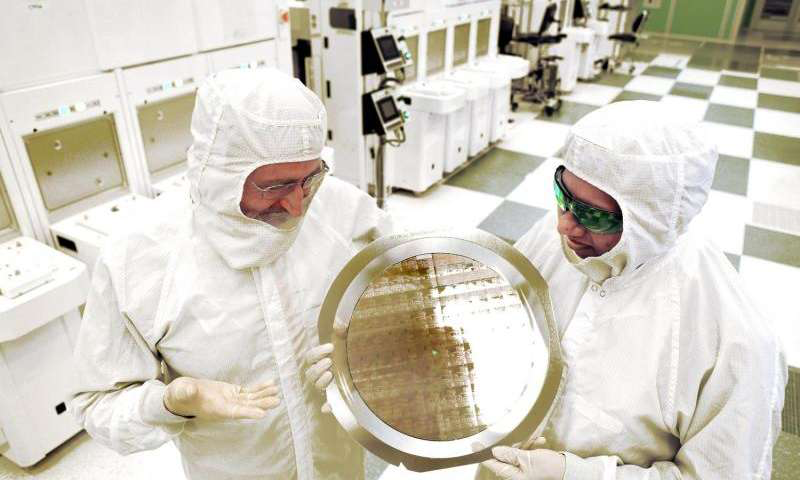 (July 9, 2015) An alliance led by IBM Research today announced that it has produced the semiconductor industry's first 7nm (nanometer) node test chips with functioning transistors

Read more at: http://phys.org/news/2015-07-industry-7nm-node-chips.html#
Microprocessors utilizing 22nm and 14nm technology power today's servers, cloud data centers and mobile devices
33
Concise strlen()
int strlen(char *s)
{
    char *p = s;
    while (*p++)
			; /* Null body of while */
    return (p – s – 1);
}

What happens if there is no zero character at end of string?
34
Point past end of array?
Array size n; want to access from 0 to n-1, but test for exit by comparing to address one element past the array
 int ar[10], *p, *q, sum = 0;...p = &ar[0]; q = &ar[10];while (p != q) 	/* sum = sum + *p; p = p + 1; */	sum += *p++;
Is this legal?
C defines that one element past end of array must be a valid address, i.e., not cause an error
Valid Pointer Arithmetic
Add an integer to a pointer.
Subtract 2 pointers (in the same array)
Compare pointers (<, <=, ==, !=, >, >=)
Compare pointer to NULL (indicates that the pointer points to nothing)

Everything else illegal since makes no sense:
adding two pointers
multiplying pointers 
subtract pointer from integer
Arguments in main()
To get arguments to the main function, use:
int main(int argc, char *argv[])
What does this mean?
argc contains the number of strings on the command line (the executable counts as one, plus one for each argument). Here argc is 2:
unix% sort myFile
argv is a pointer to an array containing the arguments as strings
37
Example
foo hello 87
argc = 3 /* number arguments */  
argv[0] = "foo", argv[1] = "hello", argv[2] = "87"
Array of pointers to strings
38
And In Conclusion, …
Pointers are an abstraction of machine memory addresses
Pointer variables are held in memory, and pointer values are just numbers that can be manipulated by software
In C, close relationship between array names and pointers
Pointers know the type of the object they point to (except void *)
Pointers are powerful but potentially dangerous
39